Государственное  казенное  общеобразовательное учреждение  Краснодарского  края  специальная  (коррекционная) школа-интернат г. Темрюка
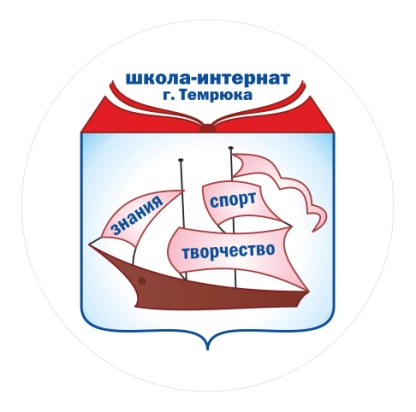 Отчет о  реализации проекта краевой инновационной площадки (КИП-2018) 
(Первый этап- 2019год)
Тема проекта:
«Модель формирования и мониторинга   
личностных и коммуникативных базовых учебных  действий у обучающихся с умственной отсталостью»
2
В январе 2019 года Государственному казенному общеобразовательному учреждению Краснодарского края специальной  (коррекционной) школе-интернату г.Темрюка присвоен статус краевой инновационной площадки
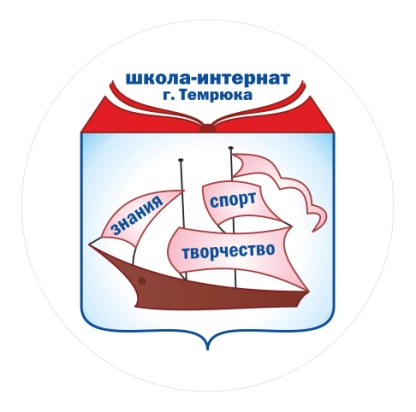 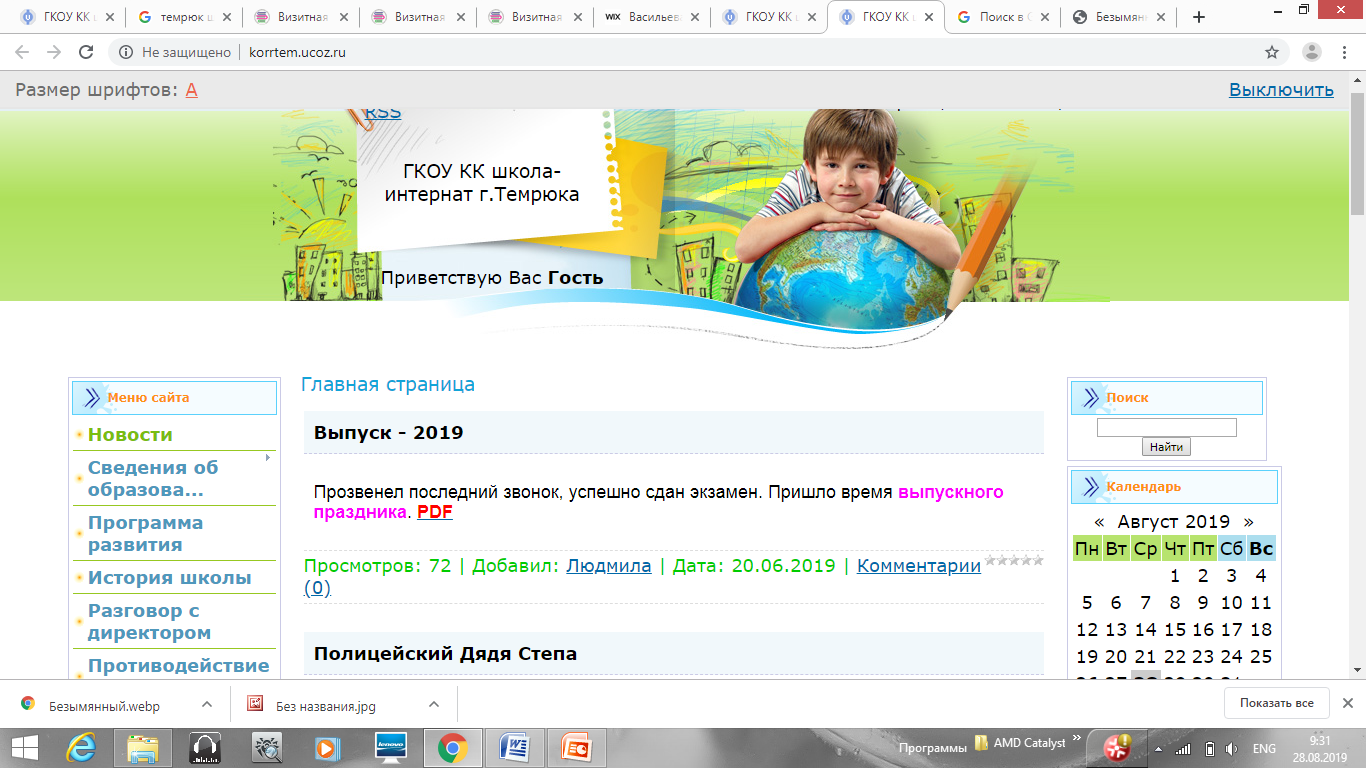 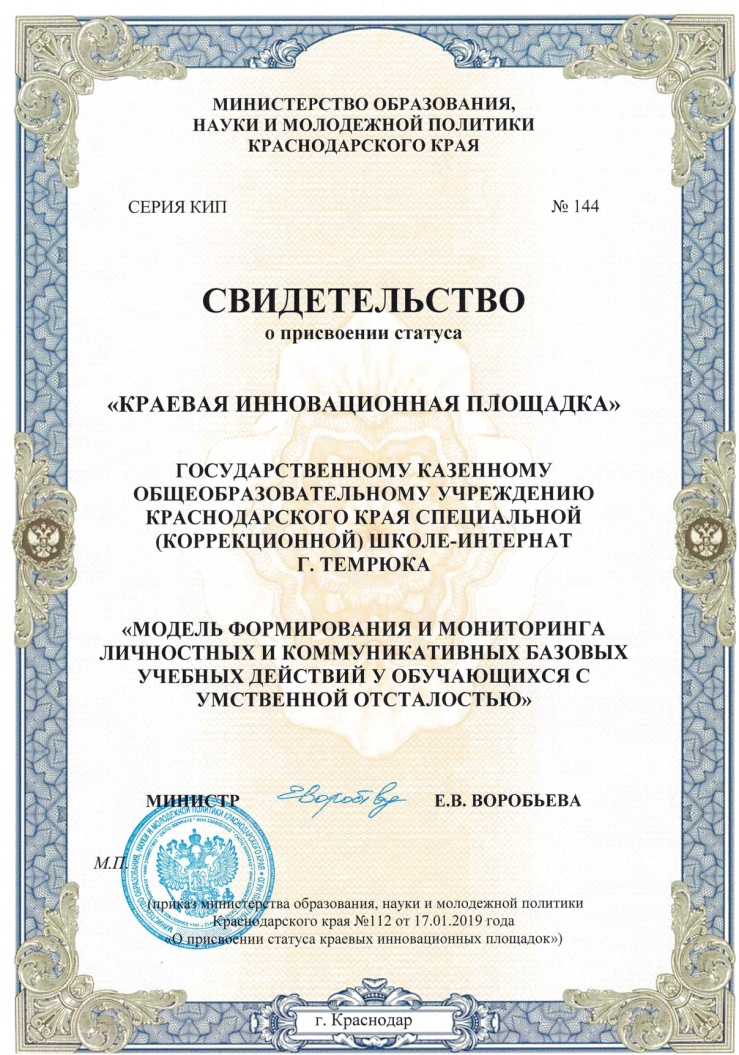 Основной идеей деятельности краевой инновационной площадки является создание условий для успешной социализации и дальнейшей социальной адаптации обучающихся на основе выстроенной модели, обеспечивающей реализацию комплексного, дифференцированного и индивидуально-ориентированного подхода к достижению обучающимися личностных результатов образования, предусмотренных Федеральным государственным образовательным Стандартом образования обучающихся с умственной отсталостью.
3
Инновационность проекта
1. В ходе реализации проекта будут разработаны и апробированы индикаторы для оценки уровня сформированности личностных и коммуникативных БУД, а также сформирован диагностический инструментарий для осуществления мониторинга достижения обучающимися личностных результатов образования, предусмотренных ФГОС образования обучающихся с умственной отсталостью. В настоящее время представленные в примерной адаптированной основной образовательной программе для обучающихся с умственной отсталостью формулировки личностных БУД не позволяют оценивать динамику их формирования и нуждаются в более конкретных индикаторах, основывающихся на типологических особенностях этой группы обучающихся. Кроме того, есть необходимость отбора диагностического инструментария, позволяющего осуществлять комплексную оценку личностных результатов образования этой категории обучающихся.
2. В соответствии с ФГОС образования обучающихся с умственной отсталостью и определяемыми им результатами образования будет разработана модель формирования системы личностных БУД в учебной и внеурочной деятельности. Учитывая изменения в организации и содержании специального образования, связанные с введением Стандарта, а также изменения состава обучающихся коррекционных школ возникла необходимость внедрения новых подходов к личностному развитию обучающихся с умственной отсталостью и профилактике у них девиантного поведения.
Задачи, обозначенные в проекте на 2019 год:
1. Провести анализ научных и методических работ в области специальной педагогики 
и специальной психологии, посвященных вопросам личностного развития детей                              с интеллектуальными нарушениями.
2. Определить показатели и индикаторы для оценки уровня сформированности личностных                                и коммуникативных БУД.
3.Осуществить отбор диагностического инструментария для проведения мониторинга сформированности личностных и коммуникативных БУД.
4. Описать модель формирования личностных и коммуникативных БУД в учебной                            и внеурочной деятельности.
4
5. Определить, с помощью каких методов, средств и содержания образовательных программ могут формироваться конкретные виды личностных и коммуникативных БУД у обучающихся с умственной отсталостью в учебной и внеурочной деятельности.
6.Обеспечить повышение квалификации педагогов школы-интерната в вопросах методологии и технологий реализации ФГОС образования обучающихся с умственной отсталостью.
Критерии для оценки результативности инновационного проекта
5
Основные составляющие модели 
формирования личностных и коммуникативных БУД
у обучающихся с интеллектуальными нарушениями
6
Комплексная диагностика уровня сформированности 
личностных и коммуникативных БУД
7
Мониторинг сформированности личностных и коммуникативных базовых учебных действий
8
Первые положительные результаты внедрения модели формирования 
личностных и коммуникативных БУД
Сравнительный анализ показателей сформированности личностных БУД  
у обучающихся
9
Первые положительные результаты внедрения модели формирования 
личностных и коммуникативных БУД
Сравнительный анализ показателей сформированности коммуникативных БУД  
у обучающихся
10
Повышение уровня профессиональной компетентности педагогов           в вопросах проектирования условий для формирования системы личностных и коммуникативных БУД
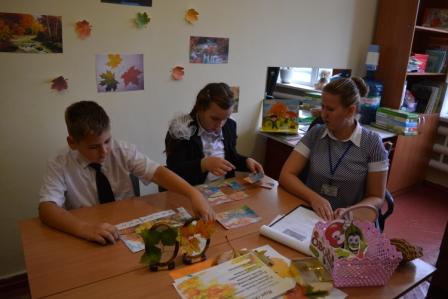 Васильева Мария Александровна
 –  призер (2 место)
конкурса профессионального мастерства 
«Лучший педагог-дефектолог
 Краснодарского края»
Повышение уровня профессиональной компетентности участников:
- проведение мастер-классов, круглых столов;
- обучение педагогов на курсах повышения квалификации;
- Участие в краевом конкурсе профессионального мастерства «Лучший педагог-дефектолог Краснодарского
11
Сетевое взаимодействие школы-интерната с образовательными и другими организациями города, края
МКУ «Информационно-методический центр» 
в системе дополнительного образования администрации муниципального образования Темрюкский район:
32 - общеобразовательных учреждения;
10 - дошкольных образовательных учреждения
МКУ «Городское библиотечное объединение» г.Темрюка
МБУК «Районный дом культуры» МО Темрюкский район
12
МБОУ СОШ №28 муниципального образования Темрюкский район
МБОУ ДЮСШ «Виктория»
13
Результативность деятельности краевой инновационной площадки за 2019 год
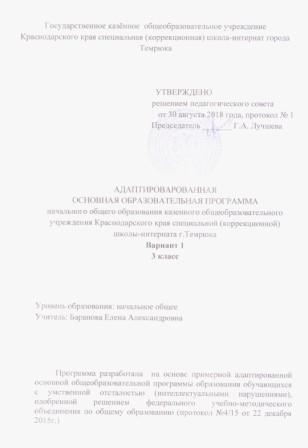 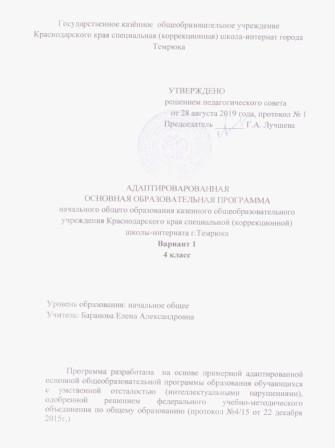 14
Апробация и диссеминация результатов КИП на основе сетевого взаимодействия
Региональный уровень
15
Апробация и диссеминация результатов КИП 
на основе сетевого взаимодействия
Муниципальный уровень
16
Результаты деятельности инновационной площадки                                 в 2019 году в публикациях:
Ссылка на раздел на сайте, посвященный проекту: http://korrtem.ucoz.ru/index/innovacionnaja_dejatelnost/0-125
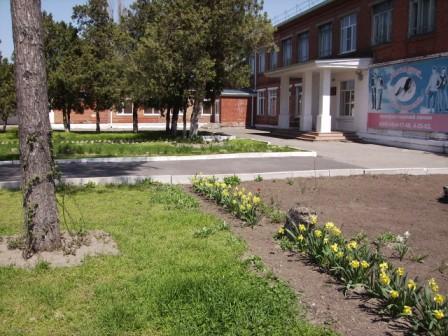 Государственное  казенное  общеобразовательное учреждение  Краснодарского  края  специальная  (коррекционная) школа-интернат г. Темрюка
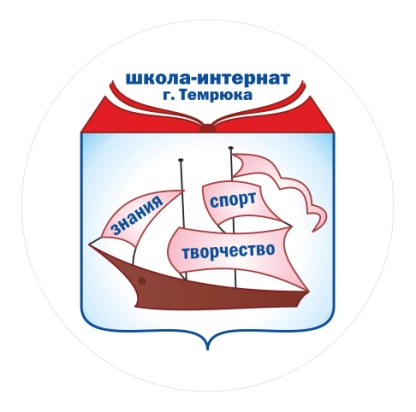 Юридический адрес:  353508, Российская Федерация, Краснодарский край, г. Темрюк, ул. Труда, д.129.Директор:  Лучшева Галина АнатольевнаТел/факс: (86148) 4-17-73, (86148) 4-35-02.Электронная почта: lazareva55@mail.ruОфициальный сайт —  http://korrtem.ucoz.ru